Harry Potter és a halál ereklyéi
Tengler Gabriella
5. b. osztály
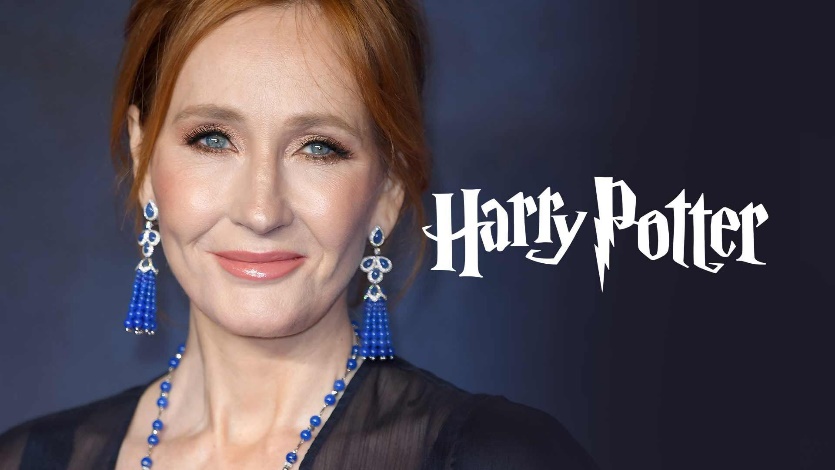 Szerző
Szerző: Joanne Kathleen Rowling
Született:1956. július 31. (Nagy-Britannia, Gloucestershire)
Kisebb korában is talált ki már történeteket.
Első regénye: Harry Potter és a bölcsek köve (2001)
Több regényt írt Robert Galbraith álnéven
Történet
A könyv a Harry Potter sorozat befejező része, amiben sor kerül a  jók és a gonoszak közötti végső összecsapásra. Sok varázsló és boszorkány meghal, de végül minden jóra fordul. 
A regény végéből megtudhatjuk azt is, hogyan folytatódik a főhősök élete a Voldemorttal történő végső összecsapás után.
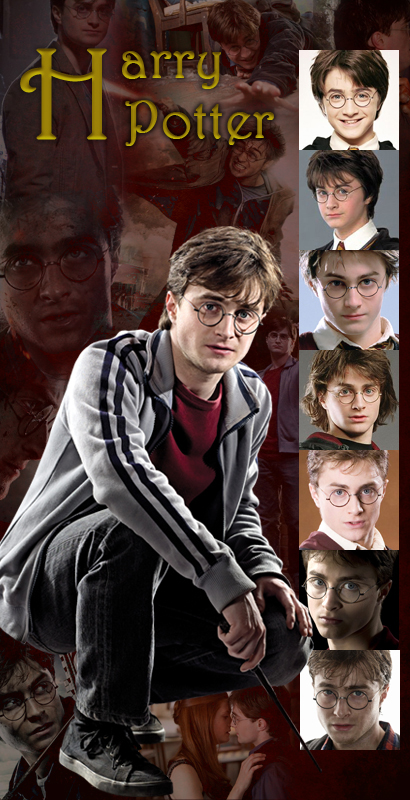 Mikor játszódik
A 7. rész 1998-ban játszódik.
A teljes Harry Potter sorozat 
	1991-1998 között játszódik
Szereplők
Főszereplők:
Harry Potter, varázslótanuló, a Kiválasztott
Hermione Granger, varázslótanuló
Ron Weasley, varázslótanuló
Ők hárman jó barátok
Voldemort Nagyúr, a gonosz varázsló (Tom Denem)
Perselus Piton, a Roxmort Varázslóképző iskola tanára
Amit megkérdeznék:
Miért kellett ennyi jó oldalon álló varázslónak és boszorkánynak meghalni a történet végén?
A sötét varázslók uralmának vége után vajon minden házimanónak jóra fordult a sorsa?
Harry miért pont Lunáról nevezte el az egyik gyerekét?
Köszönöm a figyelmet!